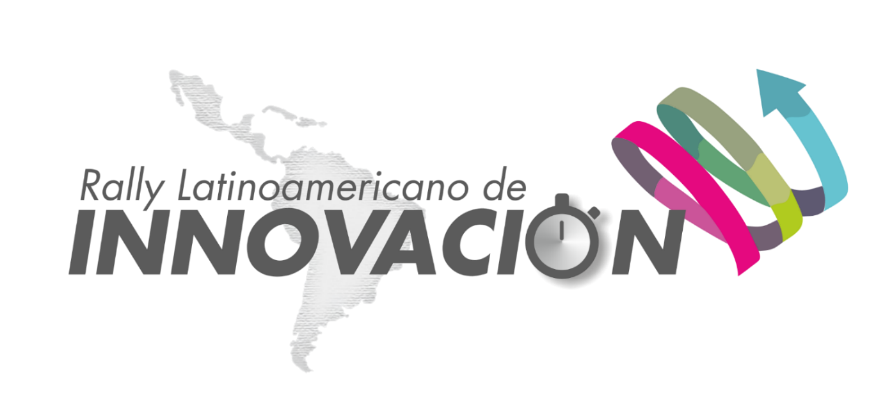 Apoyo especial
Organizan
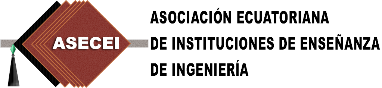 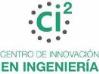 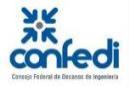 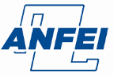 Las 10 Competencias Genéricas de Egreso del Ingeniero Iberoamericano propuestas por ASIBEI como orientador o “faro” para las instituciones de los países integrantes son:
COMPETENCIAS TECNOLÓGICAS
Identificar, formular y resolver problemas de ingeniería
Concebir, diseñar y desarrollar proyectos de ingeniería
Gestionar, planificar, ejecutar y controlar proyectos de ingeniería
Utilizar de manera efectiva las técnicas y herramientas de aplicación en la ingeniería
Contribuir a la generación de desarrollos tecnológicos y/o innovaciones tecnológicas


COMPETENCIAS SOCIALES, POLÍTICAS Y ACTITUDINALES
Desempeñarse de manera efectiva en equipos de trabajo
Comunicarse con efectividad
Actuar con ética, responsabilidad profesional y compromiso social, considerando el impacto económico, social y ambiental de su actividad en el contexto local y global
Aprender en forma continua y autónoma
Actuar con espíritu emprendedor
Rally
Latinoamericano
de Innovación
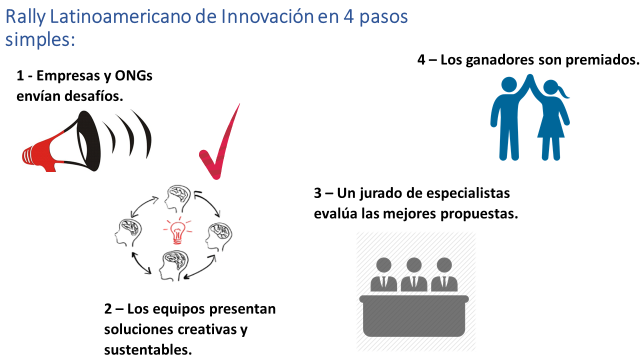 DESAFIOS
Problemas reales propuestos por empresas, organizaciones sin fines de lucro, gremiales empresarias, instituciones en general
Están relacionados con necesidades de la región
DESAFIOS
(ejemplo 2014)
Solución habitacional para el trabajador agrario en campamento de trabajo
Empresa: RENATEA (Registro Nacional de Trabajadores y Empleadores Agrarios) – Argentina
Descripción del desafío:El desafío consiste en buscar una propuesta innovadora de tipo de casa para el trabajador rural en campamento de trabajo; considerando las necesidades básicas y acondicionamientos para cada trabajador y su grupo familiar.
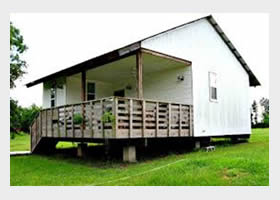 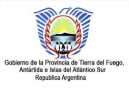 DESAFIOS
(ejemplo 2015)
Recuperación de trampas centolleras
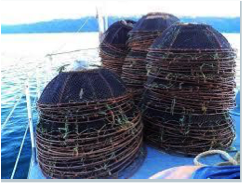 Organización: Secretaría de Desarrollo Sustentable 
y Ambiente - Tierra del Fuego

Descripción del desafío:
 La actividad pesquera de centollas se realiza con trampas que se sumergen a profundidades de entre 50 y 100 metros en el mar.
Dichas trampas que capturan centollas y centollones (crustáceos), debido a las corrientes marinas eventualmente se extravían y continúan operando como trampas “fantasma”, es decir producen mortandad sin quese aprovechen los ejemplares que en ellas caen. El desafío se orienta a al diseño de sistema de recuperación que resulte práctico y económico de recuperación que resulte práctico y económico.
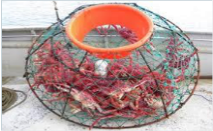 DESAFIOS
(ejemplo 2015)
Extender la Vida Útil de los Alimentos
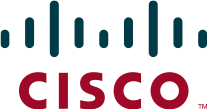 Organización: Empresa Cisco Systems, Inc.

Descripción del desafío:
 Cada año se descartan casi 1.5 billones de toneladas de comida porque se llegó a su fecha de vencimiento. Los efectos económicos y ambientales son increíbles. El desafío es diseñar un sistema que pueda reducir el desperdicio.
La vida útil de cualquier alimento depende en gran parte de su manejo, de la forma de transporte y su almacenamiento. Sin embargo, las fechas de “Consumir antes de” son determinadas sin usar las condiciones reales de un alimento dado. En muchos casos las condiciones son tales que se descartan alimentos en perfecta condición.
EQUIPOS
Integrantes: 4 como mínimo, 10 como máximo
Al menos 2 estudiantes de unidades académicas con carreras de ingeniería
Pueden ser de otras carreras SI (está abierto a estudiantes de todas las carreras, se esperan y promueven equipos multidisciplinarios)
Pueden docentes formar parte del equipo SI (máximo 1 por equipo)
Alguna otra persona puede formar parte del equipo: SI (Si es graduado máximo 1 por equipo, si es docente se considera como tal)
RESOLUCION DE LOS DESAFIOS
Quienes: los equipos
Dónde: trabajando en las sedes (con total libertad para movilizarse donde prefieran)
Cómo expresan la solución: video de hasta 3 minutos (se sube a Youtube) + un formulario (CANVAS (sustentabilidad))
Cuándo: en Argentina desde el viernes 30 de septiembre a las 12:00 hs hasta el sábado 1 de octubre a las 16:00 hs (los países trabajan en simultáneo, la hora local varía según su huso horario)
Premios previstos? Depende de cada sede y de cada país. Se emitirán certificados para los ganadores en cada nivel.
JURADOS
Jurados propuestos por las instituciones organizadoras a nivel SEDE, nivel NACIONAL y nivel INTERNACIONAL 
A nivel SEDE destacan (seleccionan) dos tipos de soluciones: una por sus aspectos de innovación y una por su impacto social.
Destacan (seleccionan) dos soluciones por sede, luego dos por país (de las 2 mejores de cada sede), y luego dos a nivel internacional (de las dos mejores de cada país)
Criterios generales:
Originalidad de la solución propuesta
Impacto positivo de la propuesta en la sociedad
Sustentabilidad del modelo de negocio propuesto 
Viabilidad técnica de la propuesta 
La calidad de la presentación
DISTINCIONES
Se emitirán certificados de participación a los integrantes de todos los equipos
Se emitirán certificados a los ganadores en ambas categorías (Innovación e Impacto Social) en los tres niveles (Sede o local, Nacional e Internacional)
Las sedes y/o países podrán otorgar premios adicionales según su propia decisión
PREMIO PARA “PAÍS”
Agregar aquí detalle del premio específico del país y detalles en caso se requiera
CRONOGRAMA 2016(Hora Colombia, Ecuador, México DF)
MARTES 20 de septiembre
00:00 se abre la inscripción individual de participantes en www.rallydeinnovacion.org
VIERNES 30 de septiembre
09:00 hora límite para inscripción individual de participantes
10:00 Apertura en simultáneo en todos los países, se dan a conocer los desafíos y se inicia formalmente la competencia
13:00 límite para conformación formal de equipos (con los participantes preinscriptos) y elección del desafío
SABADO 1 de octubre 
14:00 límite para carga en soft de las propuestas de solución (Video y Canvas)
17:30  se comunican los 2 equipos ganadores por sede
22:00  se comunica el ranking a nivel país
MAR (4 de octubre)
 antes de las 12:00 se comunica el ranking internacional
CANALES DE COMUNICACIÓN PARA SEDES DE ECUADOR
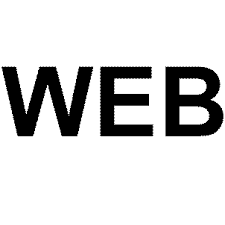 www.rallydeinnovacion.org
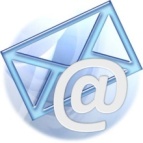 COLOCAR AQUÍ MAIL PARA SEDES
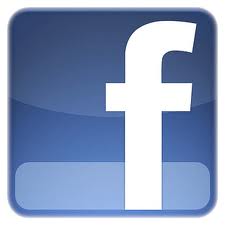 Rally Latinoamericano de Innovación
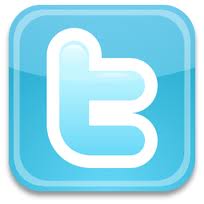 @RallyInnovacion
CANALES DE COMUNICACIÓN PARA PARTICIPANTES
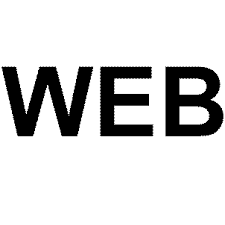 www.rallydeinnovacion.org
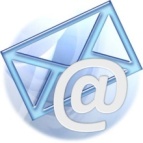 colocar aquí el email de su sede
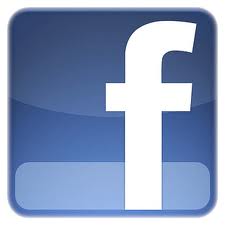 Rally Latinoamericano de Innovación
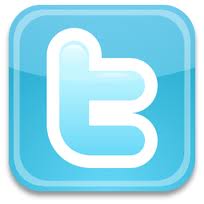 @RallyInnovacion
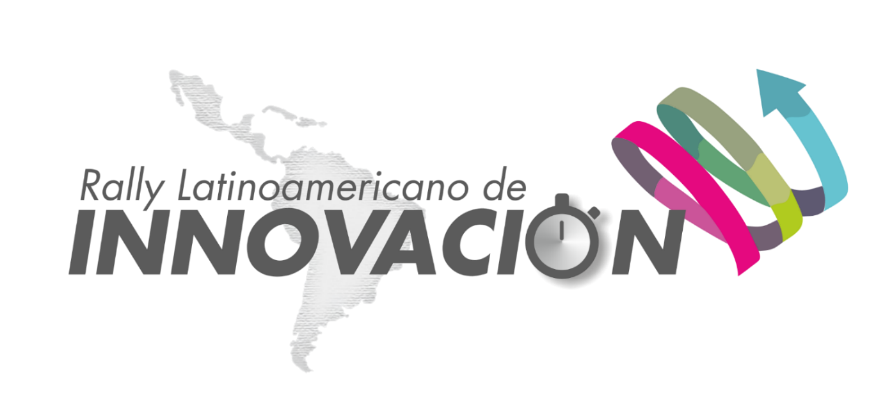 Apoyo especial
Organizan
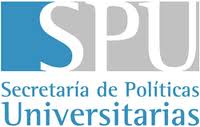 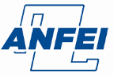 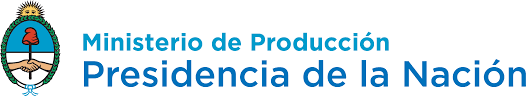 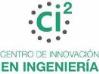 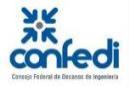 SUBSECRETARÍA DE EMPRENDEDORES
CRONOGRAMA 2016                   (Hora locales)
EDICIONES ANTERIORES
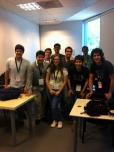 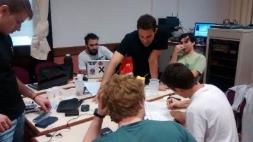 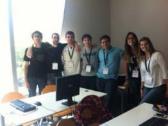 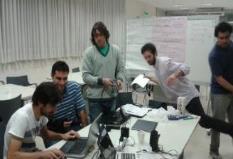 CANALES DE COMUNICACIÓN PARA PAISES
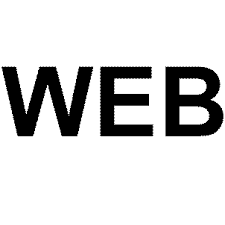 www.rallydeinnovacion.org
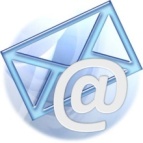 rallylataminnovacion@gmail.com
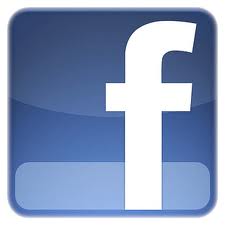 Rally Latinoamericano de Innovación
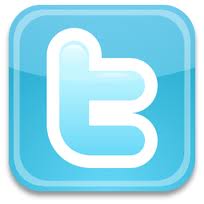 @RallyInnovacion
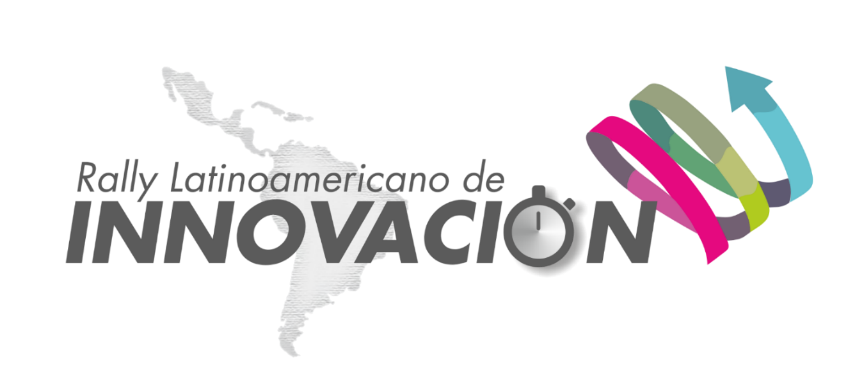 www.rallydeinnovacion.org
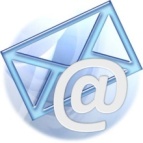 rallylataminnovacion@gmail.com
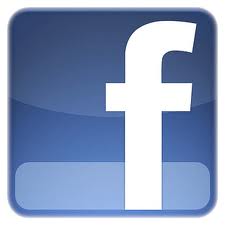 Rally Latinoamericano de Innovación
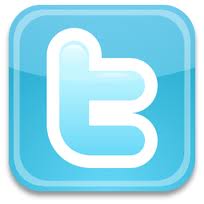 @RallyInnovacion